NACDD Policy UpdateJune 3
Erin Prangley, Director, Public PolicyNational Association of Councils on Developmental Disabilities
Administrative Update
Treasury Releases Payments to States under COVID Relief Bills. https://home.treasury.gov/system/files/136/Payments-to-States-and-Units-of-Local-Government.pdf
Update: Hocker Nomination Moves Forward: Senate HELP Committee reported out a favorable nomination of Julie Hocker for Assistant Secretary of Labor for Disability Employment Policy. (Partisan vote 12-11.) Sen. Murray gave a scathing statement against Hocker saying she refuses to support competitive and integrated employment. (Go to 32 minute mark.) The nomination moves to the floor. Recording at https://www.help.senate.gov/hearings/nominations6320.
NEW: COVID19 materials from CDC related to people with disabilities and service providers:    
Guidance for Direct Service Providers
Guidance for Group Homes for Individuals with Disabilities
Guidance for Direct Service Providers, Caregivers, Parents, and People with Developmental and Behavioral Disorders
People with Developmental and Behavioral Disorders
[Speaker Notes: FY2021 Appropriations: 
Mark-ups in Senate: Likely next week and early June and continue after July 4th recess. 
House: Will not proceed until the next COVID-19 relief bill has passed
Covid-19 Response Bills: On Friday, Senate Democrats introduced a COVID-19 response bill that aims to provide affordable coverage to Americans during the pandemic. It includes language that would require coverage of all COVID-19-related treatment, subsidized COBRA and a special enrollment period for healthcare.gov.

Another bipartisan group of Senators introduced the "Paycheck Protection Extension Act", which would extend the deadline to apply to the Paycheck Protection Program (PPP) and the period that borrowers are allowed to use funds, as well as allow funds to be used to purchase PPE. The bill text can be found here, and a summary is here.

When the Senate returns in June, they will have a busy agenda waiting for them. Finance Committee Chairman Chuck Grassley (R-IA) was quoted saying that he expects negotiations on the next coronavirus response to begin in the third or fourth week of June, and wrap up before August recess. (via Roll Call)

House Democrats are expressing more urgency on moving a COVID-19 relief package, and that the PPP fix that could come as soon as next week is not the only urgent need. We are hearing that House Democrats are pushing for negotiations with the pressure points of June 30 for state budgets and July 31 for the need to extend unemployment insurance.]
Reopening Concerns: Wisconsin State Spotlight
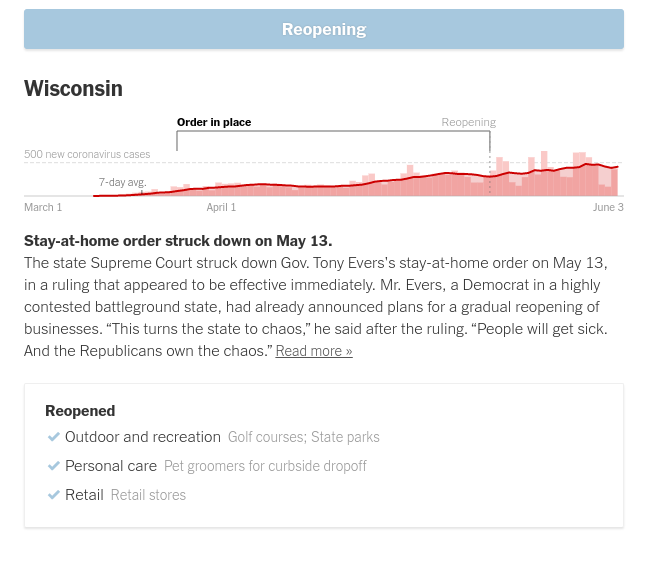 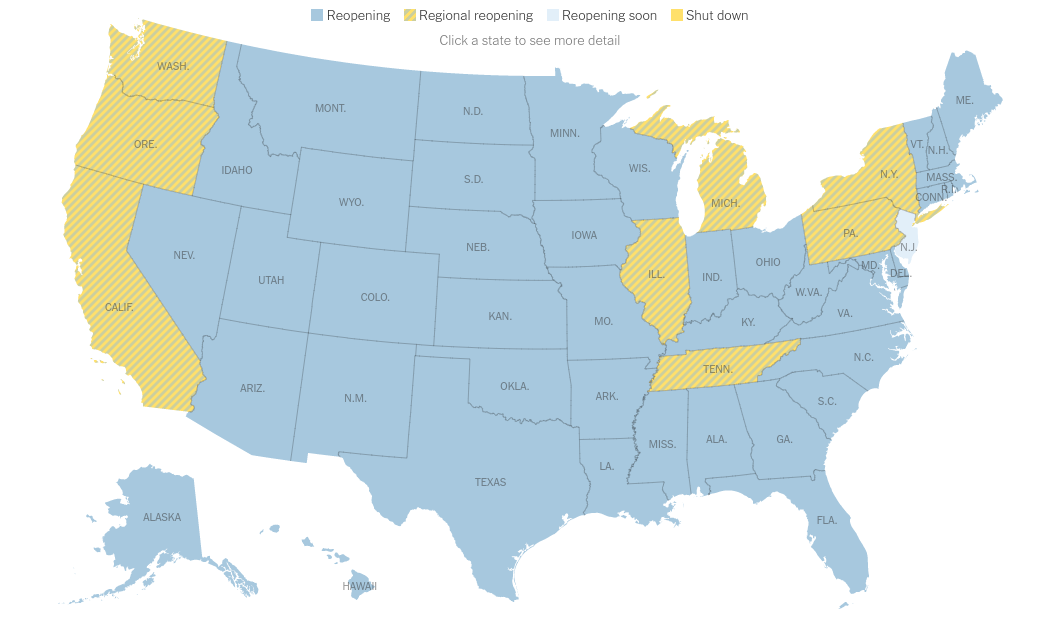 https://www.nytimes.com/interactive/2020/us/states-reopen-map-coronavirus.html
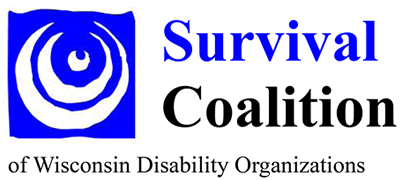 Concerns: 
COVID-19 is particularly dangerous to people with disabilities, older adults, and people with certain underlying conditions. 
People who live in or receive services in group homes, day service or prevocational facilities, nursing homes or assisted living facilities and other group settings are at extreme risk.
Re-engagement of community-based supports and services is necessary and should receive equal priority so that individuals do not lose the community lives they have built. 

Recommended Strategies: 
Need for coordinated approach to reopening;
Produce uniform and clear policies and protocols to prevent infection and respond to outbreaks in ways that protect and respect the individual rights of people with disabilities and older adults; and
Ensure people with disabilities and older adults receive all the services and supports they rely upon to live in the community.
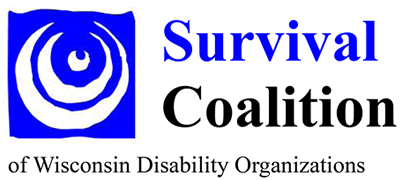 Recommendations (not exclusive list):
Preventing infections and ensuring continuity of care (e.g. safety and sanitizing group settings, transparent reporting, oversight of group settings, individual supports, visitor policies, preventing social isolation)
Ensuring policies protect individual rights to services (e.g. no liability waivers, services must be "person centered," caregiver supports, ensure least restrictive environment, vote by mail)
Responding to outbreaks (e.g. testing protocols, transparency where there are outbreaks)
Communication (e.g. accessible ongoing and transparent communication about changes)

See letter with complete list of recommendations at  http://www.survivalcoalitionwi.org/index.php/2020/updates/guidance-on-re-opening-during-covid-19-pandemic-in-ways-that-protect-people-with-disabilities-and-older-adults/

Tactics: Sent recommendations to DHS, Counties, and Public Health Departments
Next Steps
State Budget Emergency Task Force MeetingTuesday, June 9, 12pm Pacific/3pm Eastern
https://zoom.us/j/92445416463
Meeting ID: 924 4541 6463One tap mobile+13462487799,,92445416463# #CutsCauseCrisis
Share State COVID funds document with your DD Agency and see how funds are being appropriated for people with disablities. https://home.treasury.gov/system/files/136/Payments-to-States-and-Units-of-Local-Government.pdf
NACDD Public Policy Meeting
Thursday, June 4, 11am Pacific/2pm Eastern
Join Zoom Meeting
https://us02web.zoom.us/j/82156490017?pwd=RXdDckIwUkxuMGo3dkovOW1LWllVZz09
One tap mobile
+13017158592,,82156490017#,,1#,465609# US
Send reopening concerns to your contacts in the governor's office and state agencies and copy Erin Prangley at eprangley@nacdd.org  See example here: http://www.survivalcoalitionwi.org/index.php/2020/updates/guidance-on-re-opening-during-covid-19-pandemic-in-ways-that-protect-people-with-disabilities-and-older-adults/
For more information contact Erin Prangley at eprangley@nacdd.org